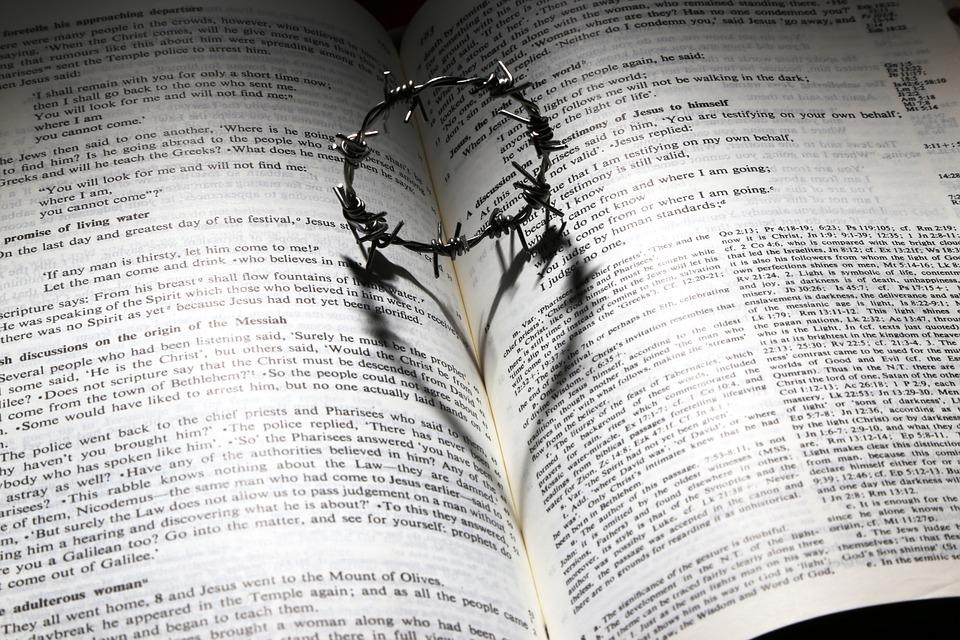 The Historical Evidence for the Gospel
Does it matter?
Yes it does!
1 Corinthians 15:13-14
1 Corinthians 15:16-18
This argument is made throughout the New Testament.
1 Thessalonians 4:14
Acts 4:1-2
Acts 17:18
Acts 26:22-24
When and where matters!
The sequence of events.
Jesus’ ministry began in about 30 AD.
He died in 33 AD.
All of the written documents that compose the NT were written within the lifetime of Jesus’ contemporaries.
When and where matters!
The sequence of events.
The facts were presented even earlier!
Acts 2:22
Mark 14:1
Acts 1:3
Acts 2:1
Acts 2:23, 33
Acts 26:25-26
The facts were presented before hostile witnesses!
Additional Evidence
Legends can’t explain this!
The Gospel started in the time and place where the events happened.
There is “additional evidence.”
Not “telephone” but careful history!
Luke 1:1-4
1 Thessalonians 2:14-15
1 Thessalonians 1:10
1 Thessalonians 4:14
1 Corinthians 15:3-8
Legends & Myths
Appolonius of Tyana (3 BC-97 AD)
Great wisdom as a child
Performed healings.
Raised from the dead???
Cast out demons.
Honi the Rainmaker
Gamaliel answered this question a long time ago! (Acts 5:35-39)